ESSAY
Introduction
Thesis Statement
Body Paragraph #1
Body Paragraph #2
Body Paragraph #3
The Thesis Statement
A Road Map for Your Essay
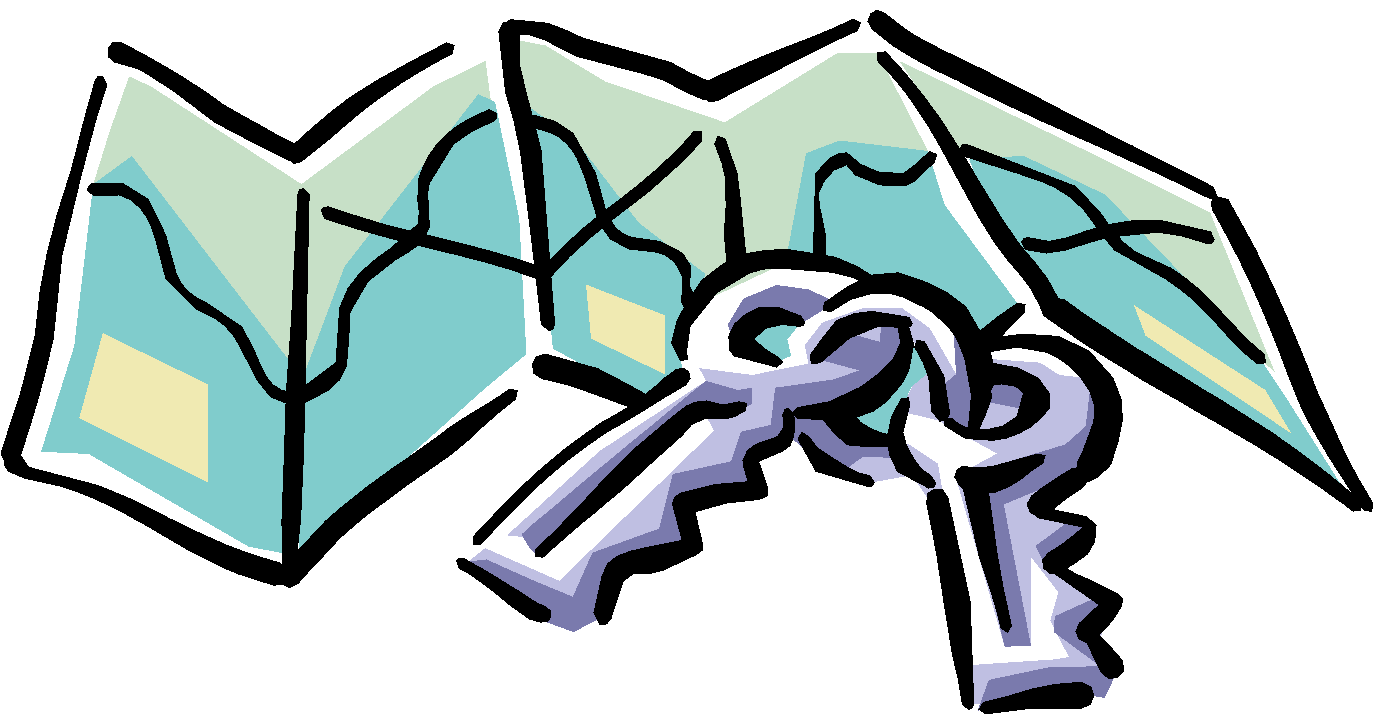 Introduction
Thesis Statements
After you have brainstormed and you have some main
ideas of what you would like to write in your essay, you can
begin thinking about writing a thesis statement.
What’s a thesis statement????
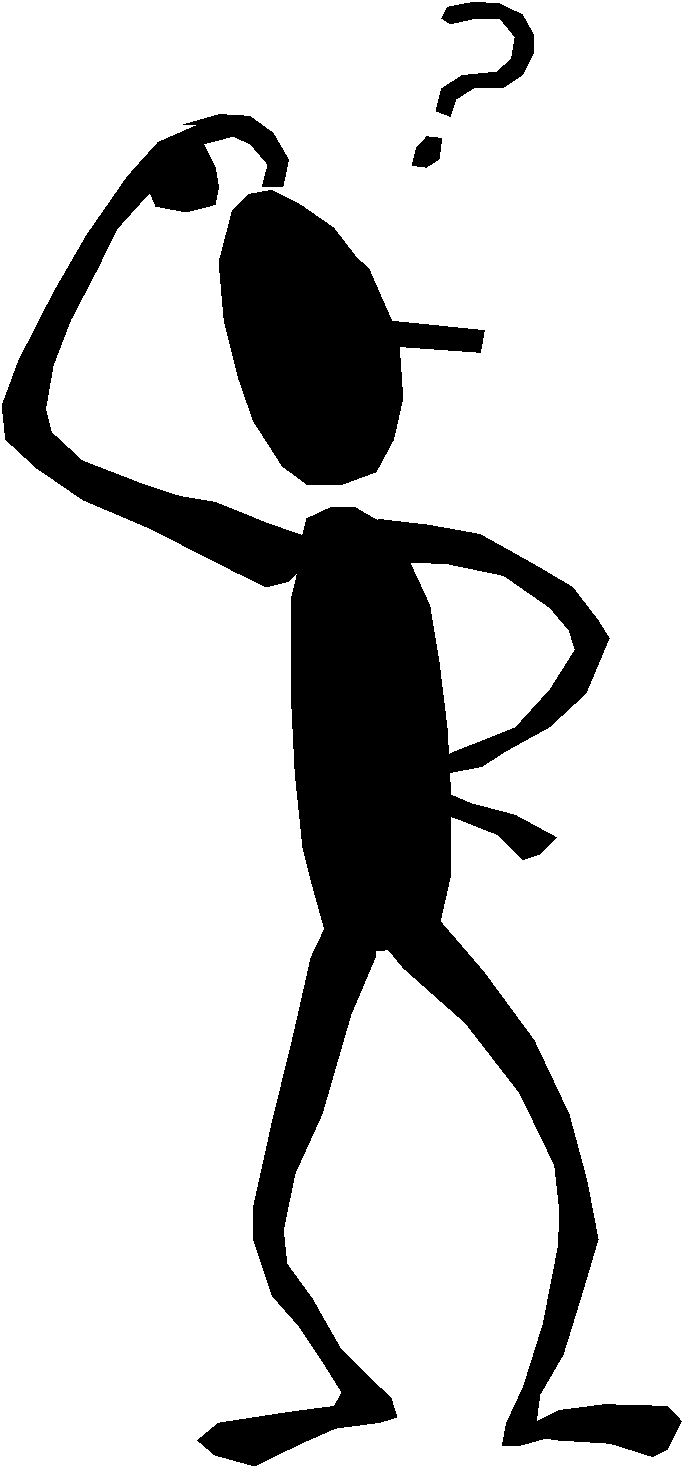 Definition
Thesis Statement
A thesis statement is a complete sentence
that contains one main idea.  This idea controls
the content of the entire essay.  A thesis
statement that contains subpoints also helps a
reader know how the essay will be organized. 
Look at the introductory paragraph below.  See
if you can identify the thesis statement and
subpoints.
Definition
Thesis Statement
When I was young, I always knew that I wanted to become a teacher someday.  When I played, I would often gather my dolls together and pretend to teach them how to do math problems or how to read a book.  As I grew older, my desire to become an ESL teacher became clearer as I did some volunteer teaching overseas and in the United States.  As I look back on my reasons for becoming a teacher, there are three reasons that stand out.  They are my love for the English language, my innate interest in how people learn, and my desire to help other people .
Subpoints in the thesis or nearby help the reader know how the essay will be organized
The thesis statement contains the main idea that controls the content of the essay.
Thesis Statement
Another Example
Psychologists have argued for decades about how a person’s character is formed.  Numerous psychologists believe that one’s birth order (i.e. place in the family as the youngest, oldest, or middle child) has the greatest influence.  I believe birth order can have a significant impact in the formation of a child’s character based on my own experience growing up in a family of four children. Birth order can strongly affect one’s relationship with parents, relationships with others, and how one views responsibility as an adult.
The thesis statement contains the main idea that controls the content of the essay.
Subpoints in the thesis or nearby help the reader know how the essay will be organized
Key Features
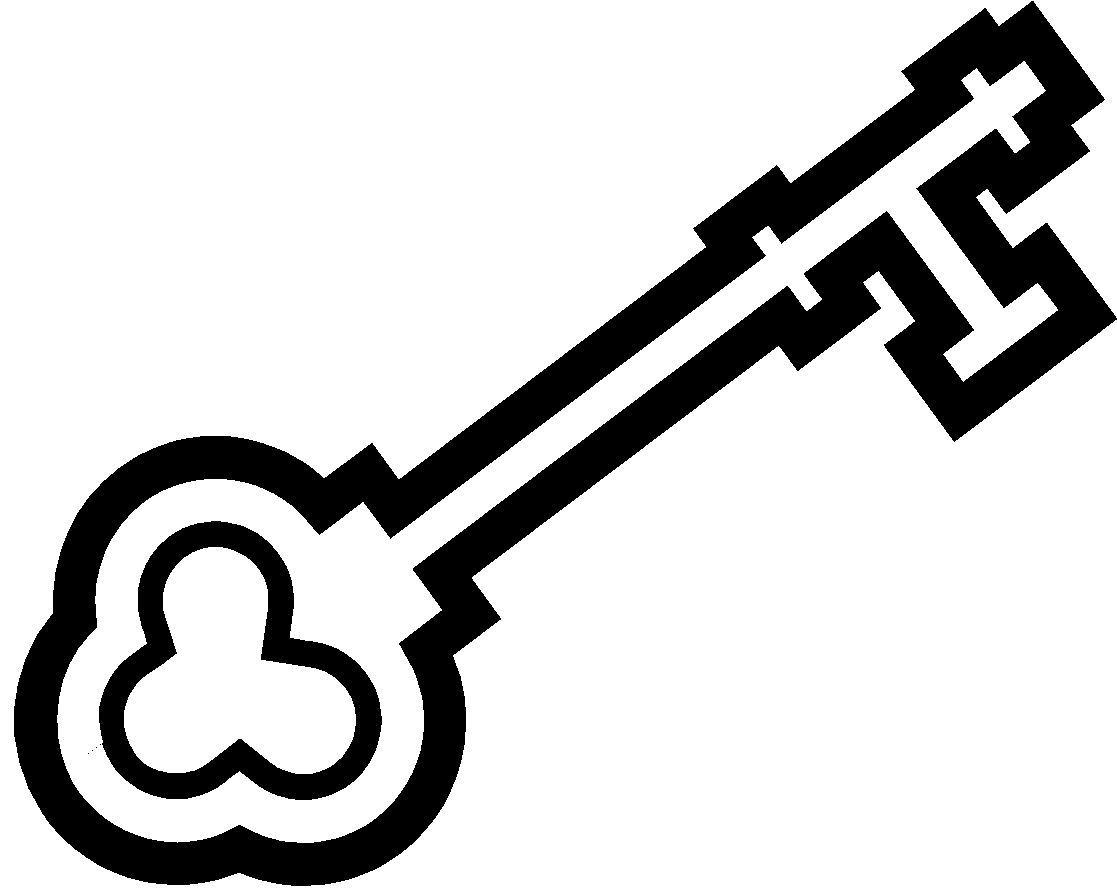 Thesis Statement
states the main idea of the essay in a complete sentence, not in a question.
is usually at the end of an introduction.
states an opinion or attitude on a topic.  It doesn’t just state the topic, itself.
often lists subtopics.
does not directly announce your main topic.
Key Features
Main Idea in a Complete Sentence
Since the thesis statement is the main
statement for the entire essay, it should express
a complete thought and be a complete sentence.
The thesis statement is asserting an opinion or
idea, so it should not be a question.  Look at the
examples below to see how they can be made
into thesis statements.
This is not a complete sentence.
The sport of cross-country running.
Why do I want to be a teacher?
This is a question, not a statement.
Key Features
Main Idea in a Complete Sentence
The sport of cross-country running has allowed me 
to get in better shape and meet some interesting people.
Thesis Statement
Being a teacher is a great profession because it allows me to work with students and be creative.
Thesis Statement
This is not a complete sentence.
The problem of pollution in big cities.
Why should marijuana be legalized?
This is a question, not a statement.
A Complete Sentence
Another Example
The problem of pollution in major cities can be
alleviated by limiting the number of cars allowed to
drive on city streets and creating more efficient public
transportation systems.
Thesis Statement
Marijuana should be legalized because it is not any
more addictive than tobacco and it can provide
numerous medicinal benefits for those suffering from
terminal illnesses.
Thesis Statement
Key Features
Location
English readers like to know what an essay
will be about near the beginning of the essay
rather than at the end.  This is why the thesis
statement is often found at the end of the
introductory paragraph.
The thesis statement comes at the end of the introductory paragraph.  This sentence tells the reader that he/she can expect to read about the events that caused the author to stop smoking in the rest of the essay.
Key Features
Location
For most of my life I have lived with bad health, smelly clothes, and a chronic cough.  My children and husband begged me to stop the habit that caused these conditions, but I couldn’t.  The habit of smoking had wrapped its addicting arms around me and was slowly strangling me until one day I realized I had to stop.  This realization came after three terrifying events occurred in my family.
The thesis statement comes at the end of the introductory paragraph.  This sentence tells the reader that he/she can expect to read more about how Maya Angelou expresses these themes in her writing.
Location
Another Example
Maya Angelou is an accomplished African-American author in the United States.  While growing up, she suffered tremendous hardship.  Some of her most difficult life events are portrayed in novels and poems such as, I Know Why the Caged Bird Sings, and, Still I Rise.  Her written works often include strong themes such as perseverance through trials, love for family, and passionate optimism.
Key Features
States an Opinion or Attitude
Good thesis statements often express a
writer’s opinion or attitude on a particular topic.
This makes the thesis statement more specific
and requires the writer to explain or prove
his/her opinion in the essay.  Look at the
examples below.
Key Features
States an Opinion or Attitude
Learning to play many musical instruments when I was young helped me to become a more intelligent and well-rounded person.
I learned to play many musical instruments when I was young.
This thesis statement is much better because it expresses how the writer feels about the experience of learning to play musical instruments.  This thesis statement requires the writer to explain how and why playing a musical instrument made him/her a better person.
This would not be considered a good thesis statement because it is only expressing a fact.  It doesn’t give the writer’s opinion or attitude on playing musical instruments.  This thesis statement doesn’t give the writer very much to explain or prove in his/her essay.
An Opinion or Attitude
Another Example
This would not be considered a good thesis statement, because it is only expressing a fact.  It doesn’t reflect the writer’s opinion or attitude on Cancun.  This thesis statement doesn’t give the writer very much to explain or prove in his/her essay.
Cancun is a popular vacation spot in Mexico.
Cancun is one of the best vacation spots in Mexico because of its comfortable climate and proximity to some well-known archeological sites.
This thesis statement is much better because it expresses how the writer feels about Cancun.  This thesis statement requires the writer to explain how and why going to Cancun is a good choice for visitors.
Key Features
Subtopics
You can make your thesis statement more
specific by including subtopics or supporting
ideas.  By doing this, you give your reader a
clear idea of what will follow in the body
paragraphs of your essay.
subtopic #2
subtopic #1
subtopic #3
Key Features
Subtopics
The large influx of people to California has had major effects on the state.
No subtopics are named in this thesis statement.
The large influx of people to California has had major effects on the ability of the state to provide housing, electricity, and jobs for all residents.
This statement names three subtopics.  Can you find all of the subtopics?
subtopic #1
subtopic #2
subtopic #3
Subtopics
Another Example
Inner-city public schools grapple with some serious problems.
No subtopics are named in this thesis statement.
Some of the most serious problems in today’s inner-city public schools are the overcrowded classrooms, the low percentage of trained teachers, and the lack of resources such as textbooks for students.
This statement names three subtopics.  Can you find all of the subtopics?
Key Features
Don’t State the Obvious
In thesis statements, you should avoid using
statements like, “This essay will discuss…” or
“I’m going to write about…”.  Try to write a
thesis statement that captures your reader’s
attention without announcing your main topic
and stating the obvious.  Look at the examples
below.
Key Features
Don’t State the Obvious
In this essay, I am going to discuss the effects of long-term drug abuse.
Long-term drug use can have disastrous effects on one’s marriage, career, and health.
Don’t State the Obvious
Another Example
This essay will discuss some ways teachers can fight teenage drug abuse.
Teachers can fight teenage drug abuse by educating young people on its dangers and by being good role models.
Key Features
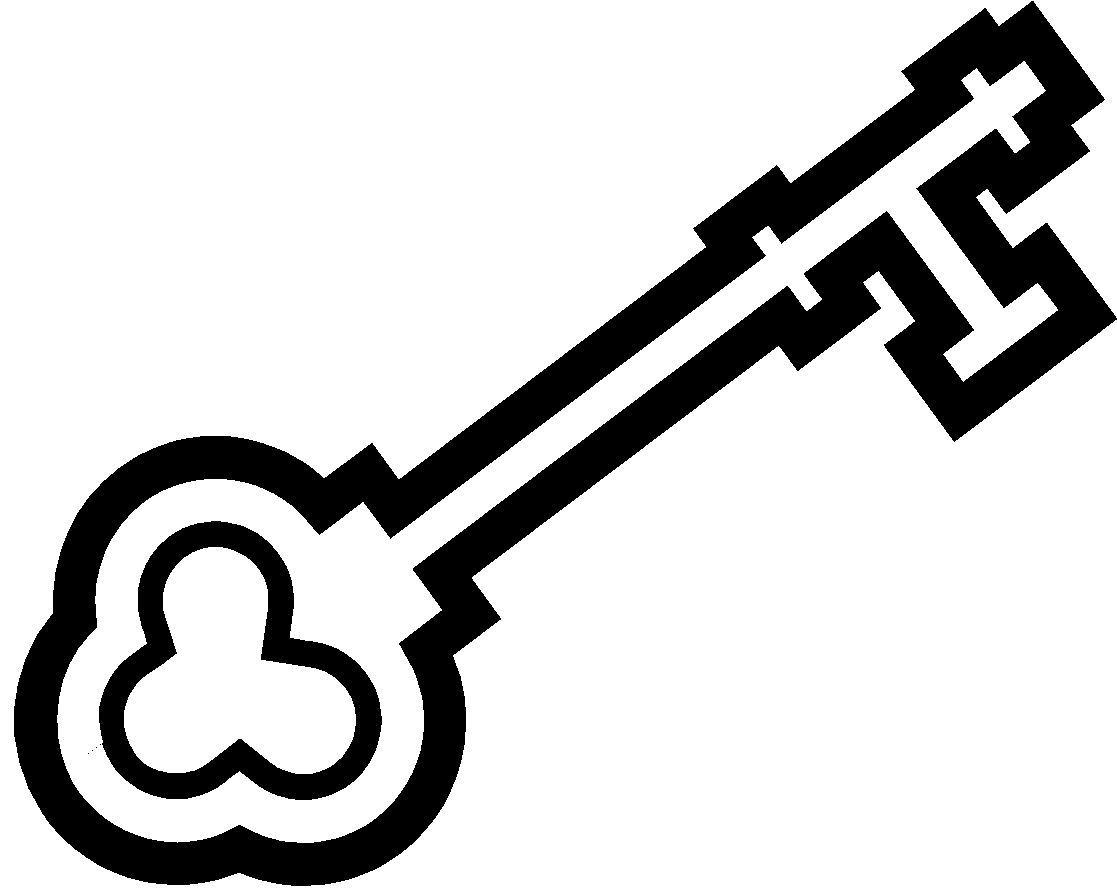 Review
states the main idea of the essay in a complete sentence, not in a question.
is usually at the end of an introduction.
states an opinion or attitude on a topic.  It doesn’t just state the topic, itself.
often lists subtopics.
does not directly announce your main topic.
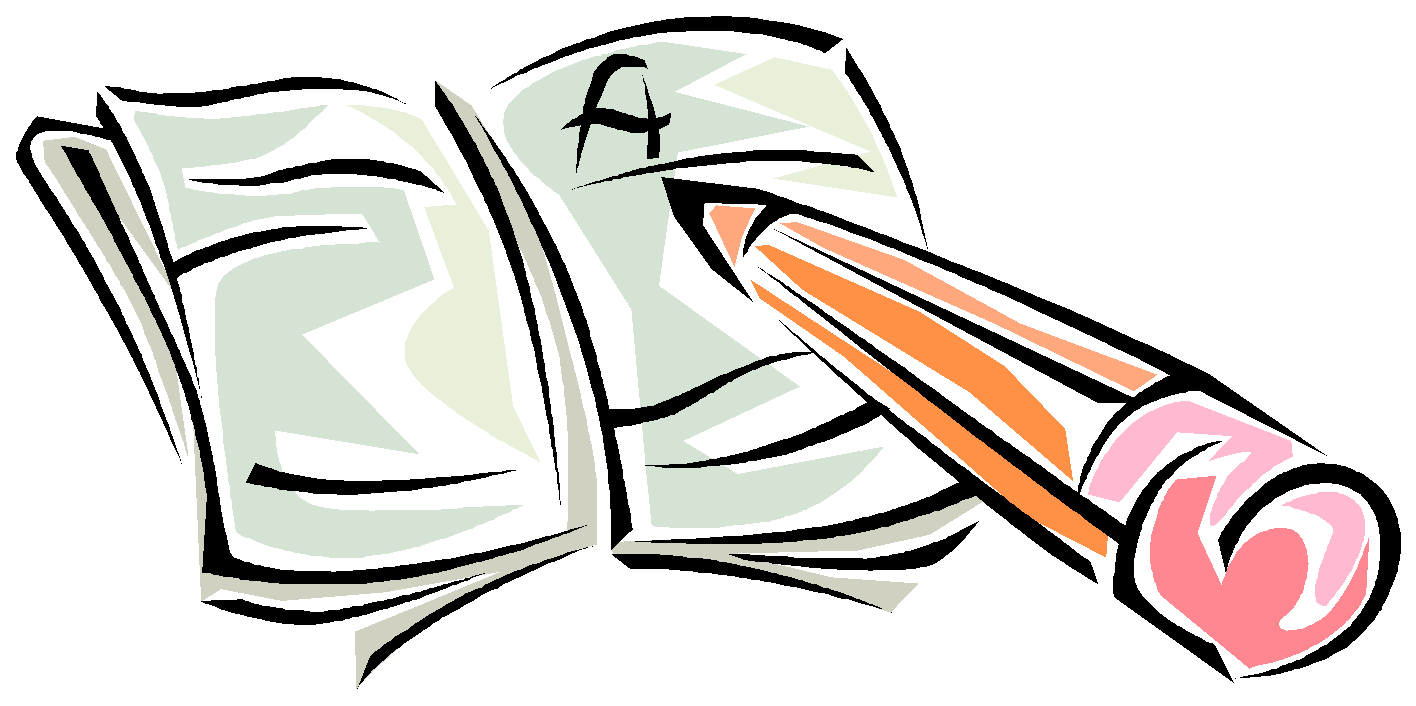 Practice Exercises
Write a first thesis statement that you think you could use for your essay:
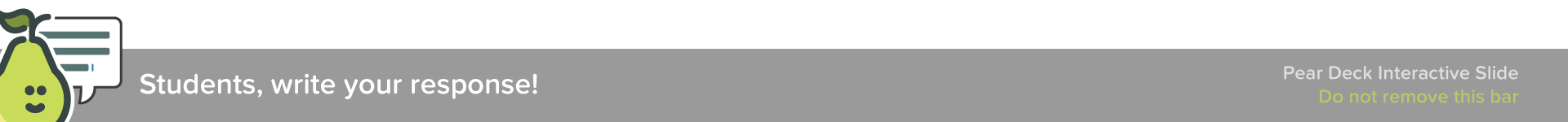 [Speaker Notes: 🍐 This is a Pear Deck Text Slide 
🍐 To edit the type of question, go back to the "Ask Students a Question" in the Pear Deck sidebar.]
References
PowerPoint Presentation by Ruth Luman: Modesto Junior College.


This project incorporates portions of copyrighted works.  These items are included under the fair use exemption of the U.S. Copyright Law and have been prepared according to the educational fair use guidelines.  They are restricted from further use.
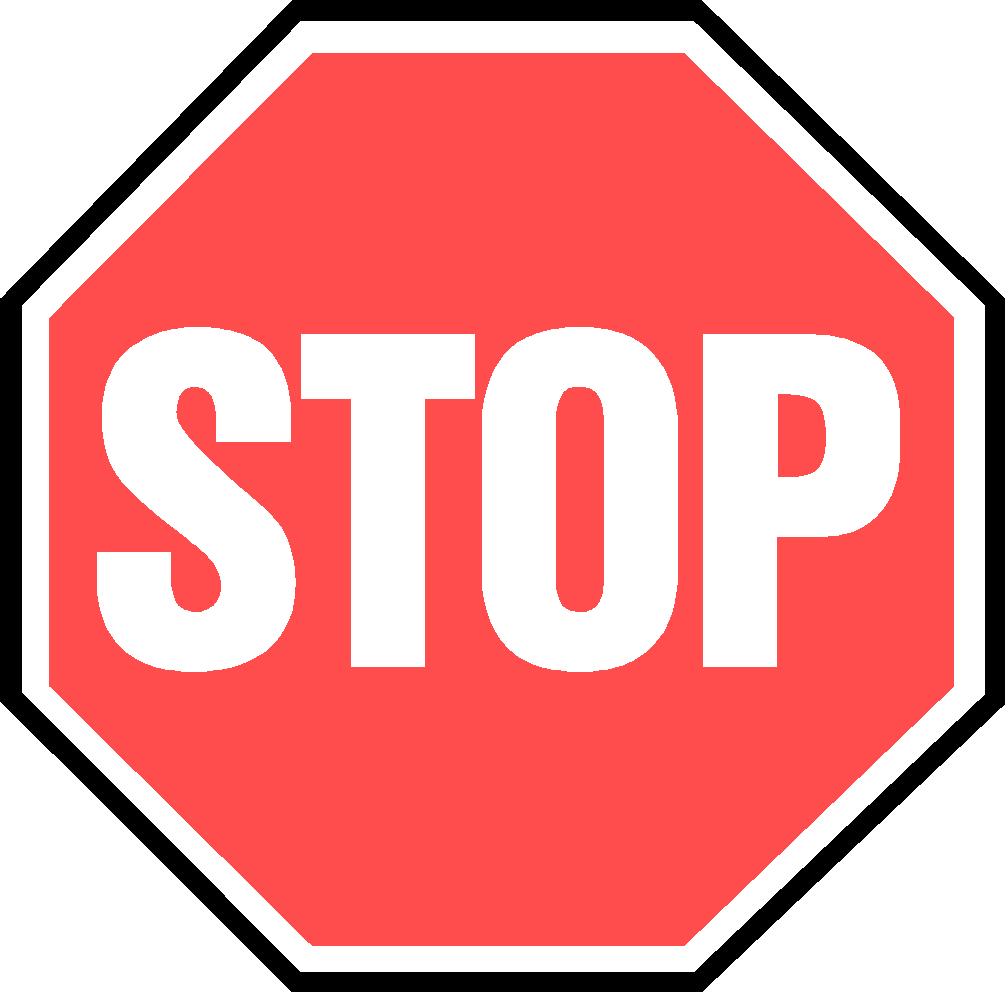